Ευτροφισμός
Από τα μεγαλύτερα προβλήματα των λιμνών 
Oρισμός (1982 Organisation for Economic Co-Operation and Development)
 “ο εμπλουτισμός με θρεπτικά των υδάτων (κυρίως φωσφόρου) που καταλήγει στην επιτάχυνση ενός πλήθους συμπτωματικών μεταβολών, συμπεριλαμβανομένης της αύξησης της παραγωγής φυκών και μακροφύτων, που μπορούν να βλάψουν την ποιότητα των υδάτων”.
Ευτροφισμός
Η αύξηση των θρεπτικών σε ένα υδάτινο σύστημα, όπως μια λίμνη, το καθιστά ικανό να υποστηρίξει υψηλότερη πρωτογενή παραγωγή. 
Φυτοπλαγκτό  υψηλότερη βιομάζα καθώς αυξάνεται η συγκέντρωση των θρεπτικών και ειδικά του φώσφορου (Reynolds 2006). 
Ο ευτροφισμός αποδείχτηκε από τις πλέον ευρέως διαδεδομένες και σοβαρές ανθρωπογενείς διαταραχές στα υδάτινα οικοσυστήματα (Lampert & Sommer 1997).
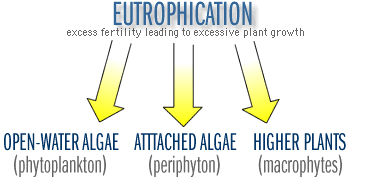 Ευτροφισμός
Φυσικός  Η κατάσταση που δημιουργείται από φυσικές διεργασίες, οι οποίες καθορίζουν τη σταδιακή εξέλιξη ενός ολιγότροφου συστήματος σε εύτροφο και θεωρούνται ως “γήρανση των λιμνών” (Reynolds 2006). Αργή φυσική διαδικασία στη γεωλογική ιστορία μιας υδάτινης μάζας (Lampert & Sommer 1997) και σπάνια παρατηρούμενη. 
Ανθρωπογενής  Η κατάσταση που δημιουργείται από ανθρώπινες δραστηριότητες. Επέμβαση στον κύκλο του νερού, αλιεία, ιχθυεμπλουτισμοί, αλλαγές στην κάλυψη των εδαφών της λεκάνης απορροής, λύματα (αστικά-βιομηχανιες), κτηνοτροφία, γεωργία
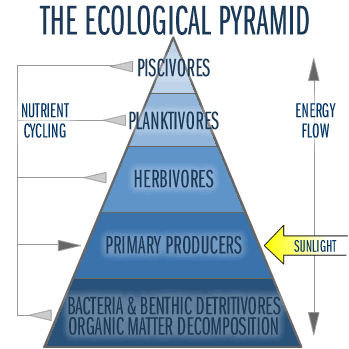 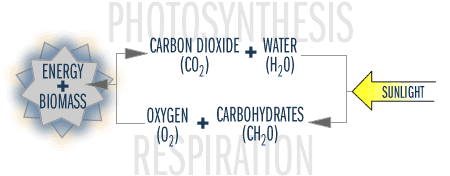 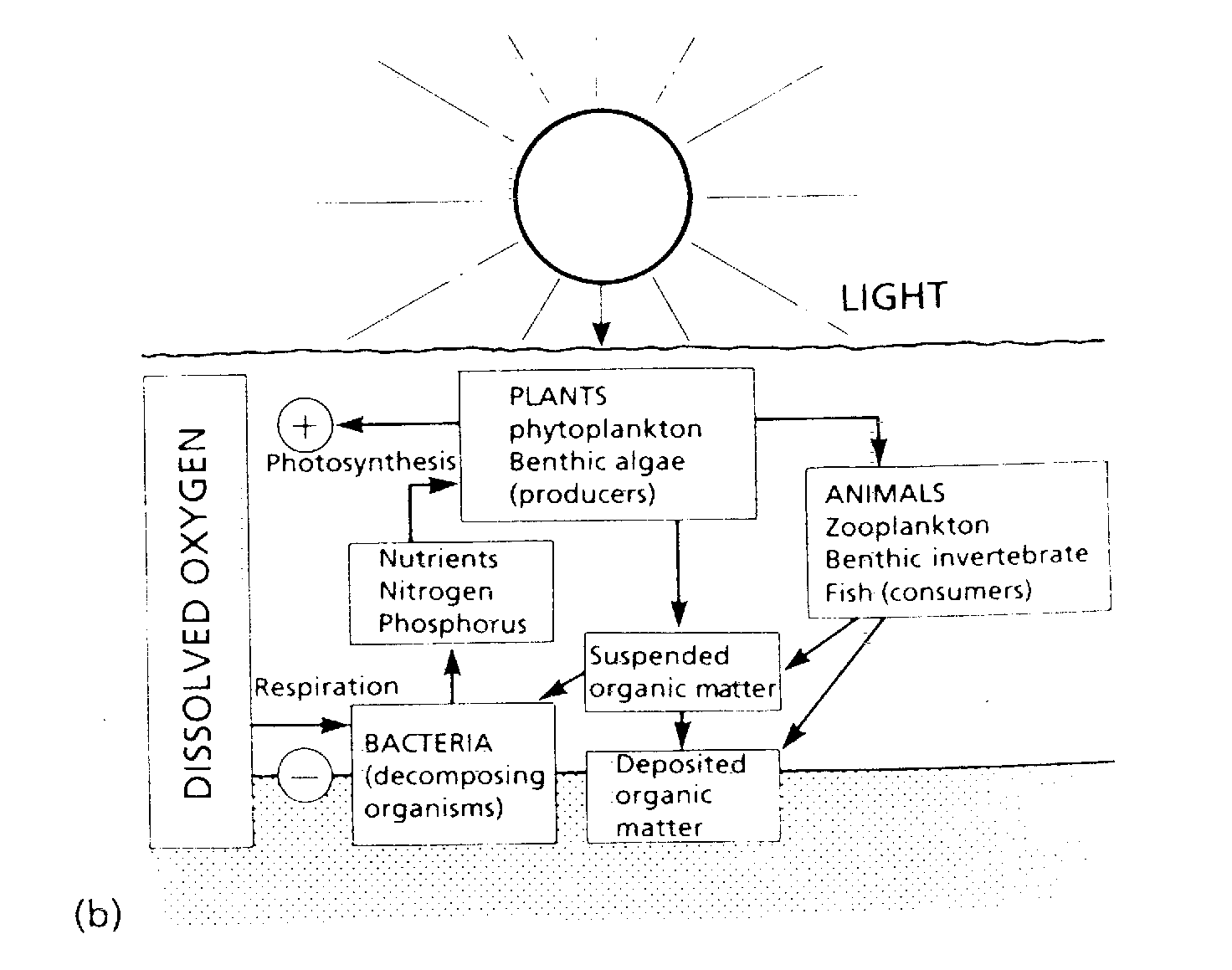 Aπό Calow P. & Petts G.E., 1994
Ευτροφισμός & Άνθιση
Από τα πρώτα συμπτώματα του ευτροφισμού είναι η έντονη αύξηση του φυτοπλαγκτού που συχνά οδηγεί στην εμφάνιση φαινομένων άνθισης.
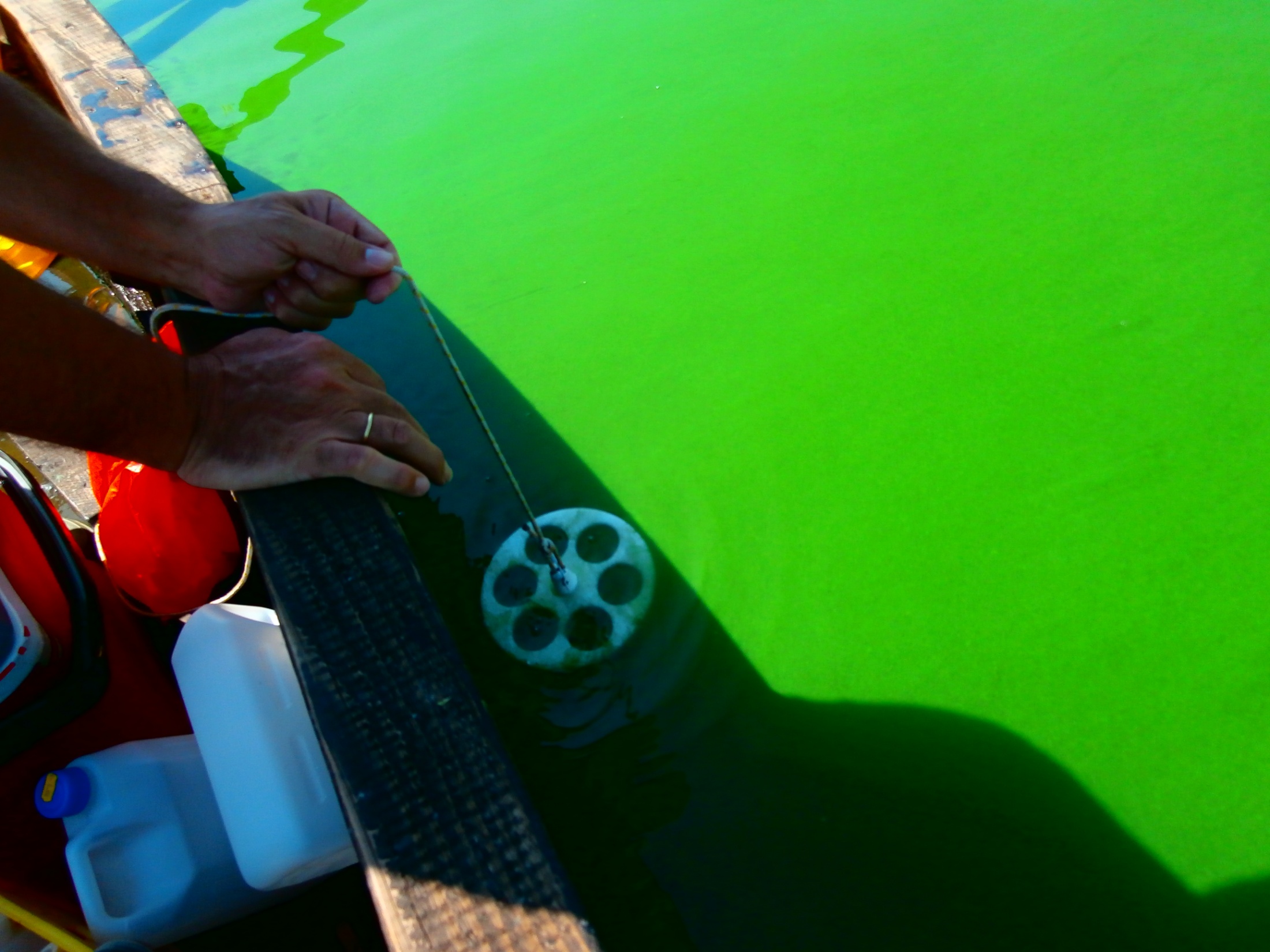 Ο όρος άνθιση χρησιμοποιείται για να εκφράσει τον χρωματισμό του νερού εξαιτίας της υψηλής συγκέντρωσης των φυτοπλαγκτικών οργανισμών.
 Η συσσώρευση των κυανοβακτηρίων στο επιφανειακό στρώμα νερού, ονομάζεται «άνθιση του νερού» (Reynolds 2006).
Ευτροφισμός & Άνθιση
Ανθίσεις κυανοβακτηρίων σε νερά που χρησιμοποιούνται για άρδευση, ύδρευση ή αναψυχή μπορεί να είναι επικίνδυνες καθώς μετά το θάνατο των κυττάρων που συμμετέχουν στο φαινόμενο της άνθισης του νερού μπορεί να απελευθερωθούν στο νερό μεγάλες ποσότητες τοξινών (Gkelis 2006).
Τέτοια φαινόμενα συνοδεύονται από αυξημένη κατανάλωση του διαλυμένου οξυγόνου στο υπολίμνιο και στον πυθμένα δημιουργώντας ανοξικές συνθήκες και επηρεάζοντας έτσι όλο το τροφικό πλέγμα με πρώτα τα βενθικά μακρασπόνδυλα και τα ψάρια (Lampert & Sommer 1997).
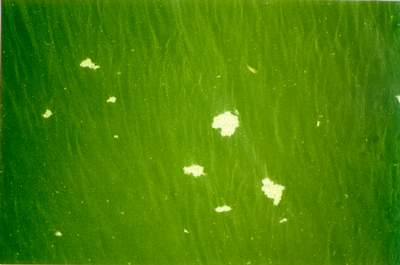 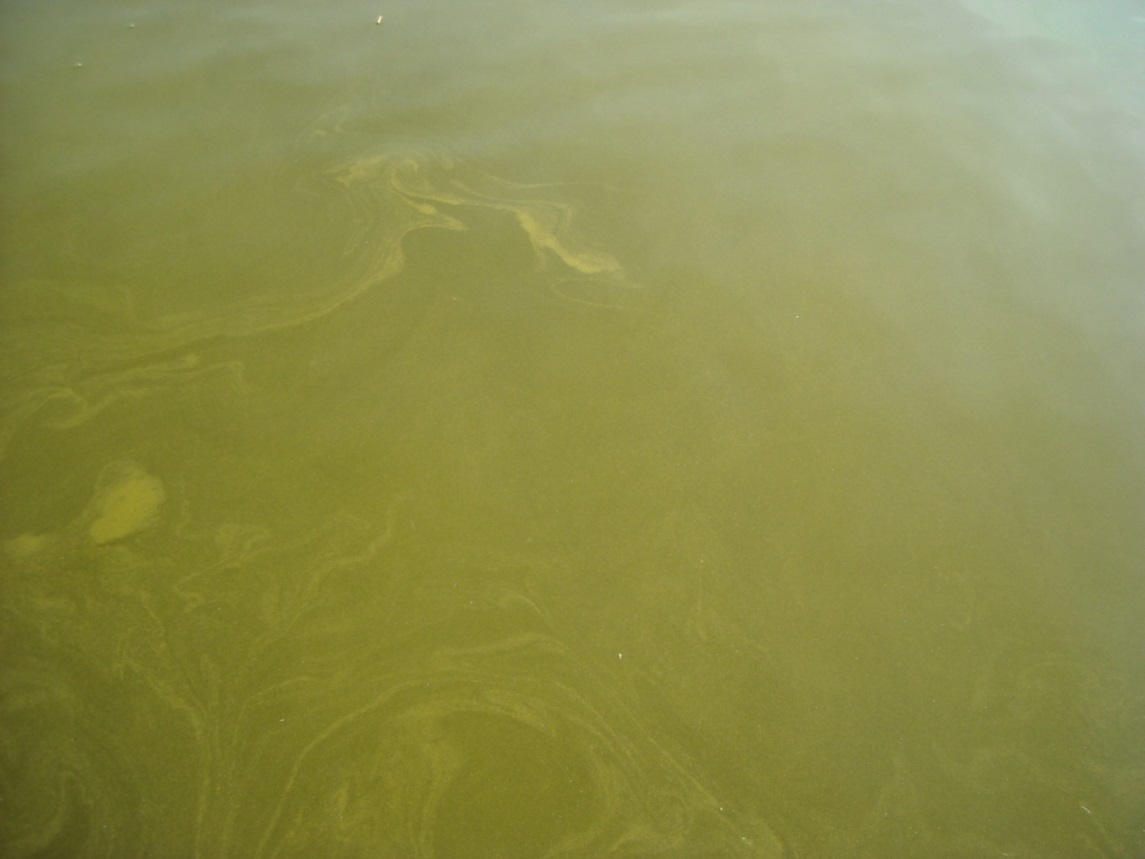 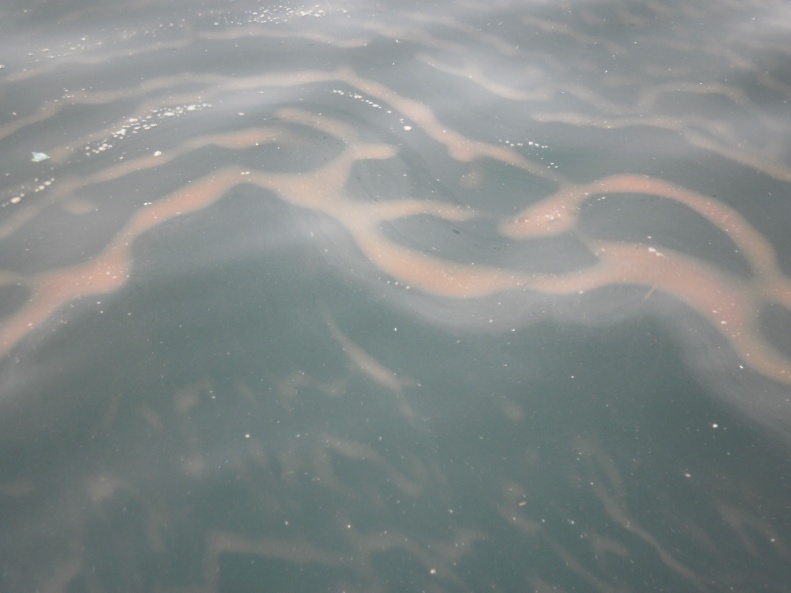 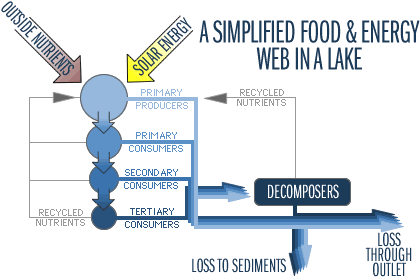 Ευτροφισμός & Παράμετροι
Επιβάρυνση από ανόργανο και οργανικό φορτίο σε μια λίμνη αυξάνει την παραγωγικότητα και μειώνει τον όγκο της λεκάνης.
Ο ευτροφισμός των λιμνών είναι καίριο πρόβλημα για δεκαετίες.
Περιλαμβάνει αλλαγή στην κατάσταση της λίμνης από μια διαυγή φάση στην οποία επικρατούν τα μακρόφυτα σε μία θολερή φάση κατά την οποία κυριαρχεί το φυτοπλαγκτό.
Ευτροφισμός & Παράμετροι

Για την εκτίμηση του βαθμού ευτροφισμού, όπως έχει ήδη προαναφερθεί, χρησιμοποιούνται δείκτες, οι κυριότεροι από τους οποίους είναι:
 Το διαλυμένο οξυγόνο
 Τα θρεπτικά άλατα αζώτου  φωσφόρου (λόγος N/P)
 Η χλωροφύλλη α
 Η διαφάνεια
 Ποιοτική  Ποσοτική σύσταση φυτοπλαγτκού
Βιοποικιλότητα ειδών.
Διάρκεια και συχνότητα ανθίσεων
Εξωτερική τροφοδοσία (external loading) --- 
 απόκριση ευτροφισμού


Εισροή P

Αύξηση συγκέντρωσης P

Αύξηση συγκέντρωσης χλωροφύλλης

Μείωση διαφάνειας (δίσκου Secchi) – βάθος εύφωτης ζώνης

Μοντέλο  Vollenweider
Εσωτερική  τροφοδοσία (internal loading)- Ρηχά συστήματα

Απελευθέρωση P  από το ίζημα

Μηχανισμοί

Ph

Redox potential

Ρεύματα, κυματισμός

Ναυσιπλοία (αλιεία - αθλητικές & τουριστικές δραστηριότητες)
Επιπτώσεις στην ποιότητα νερού συσχετισμένες με τον ευτροφισμό

Ενοχλητικό πλαγκτό (σκαμ-επιπολασμοί, κυανοβακτήρια, όψη, οσμή, γεύση)

Έντονη μακροφυτική ανάπτυξη (απώλεια ελεύθερης επιφάνειας νερού)

Απώλεια διαύγειας και μείωση βάθους εύφωτης ζώνης (πρωτογενούς παραγωγής)

Πιθανή απώλεια βυθισμένων και επιπλέοντων μακρόφυτων (πλαγκτό και περίφυτον που περιορίζουν τη διαθεσιμότητα του φωτός, επιμολύνσεις, παρασιτα)
Επιπτώσεις στην ποιότητα νερού συσχετισμένες με τον ευτροφισμό

Μικρή περιεκτικότητα σε διαλυμένο οξυγόνο (απώλεια ενδιαιτημάτων και τροφής για ψάρια)

Έντονη παραγωγή οργανικής ύλης (στρώση λάσπης που πνίγει αυγά και έντομα-λάρβες)

Ανάπτυξη κυανοβακτηρίων-μη εδωδιμων από ζωοπλαγκτό (μείωση ικανότητας-σταθερότητας τροφικής αλυσίδας)

Παραγωγή τοξικών αερίων (αμμωνίας, υδρόθειου) στο κατώτερο μέρος της στήλης του νερού (επιπρόσθετη απώλεια ενδιαιτημάτων)
Επιπτώσεις στην ποιότητα νερού συσχετισμένες με τον ευτροφισμό

Απελευθέρωση τοξινών (πνεύμονο- & ήπατο- ) από την επικράτηση γνωστών τοξικών ειδών

Παράκτια υποβάθμιση (παρυδάτια δάση-υδροβιότοποι) από οικιστικ΄ς και βιομηχανικές δραστηριότητες και ρύπανση με μέταλλα κ ουσίες προτεραιότητας

Υποβάθμιση της ποιότητας πόσιμου νερού λόγω παραπροϊόντων συστηματων καθαρισμού

Διάχυση καρκινογόνων ουσιών (χλωροφόρμιο) λόγω αντίδρασης οργανικής υλύος με προϊόντα απολύμανσης και καθαρισμού (χλωρίωση)
Αποκατάσταση
Αρκετές μέθοδοι με διαφορετική διάρκεια και αποτέλεσμα. 
Μακροπρόθεσμες: απόκριση από τη μείωση των εισροών των θρεπτικών 
Βραχυπρόθεσμες; Πιο επεμβατικές λύσεις για την επιτάχυνση των διεργασιών «προκαλώντας» έμμεσα την εγκαθίδρυση νέας οικολογικής ισορροπίας 
Μέτρα σε ολόκληρη την λεκάνη απορροής
Πλήρης διερευνηση του συστήματος, εκτίμηση προβλήματος, αρχικά ήπιες λυσεις, παρακολούθηση της απόκρισης και λήψη πρόσθετων μέτρων.
Μέθοδοι Αποκατάστασης

Επέμβαση σε key-processes

Διαχείριση Υδρολογικών στοιχείων 

Διαχείριση Μακροφυτικής βλάστησης

Διαχείριση Θρεπτικών

- Βιολογικές μέθοδοι διαχείρισης
Μέθοδοι Αποκατάστασης

Διαχείριση Υδρολογικών στοιχείων 

Μείωση χρόνου ανανέωσης νερού 

Βελτίωση ελλειμματικού ισοζυγίου – αύξηση (καθαρών) εισροών

Δημιουργία συνθηκών διαταραχής (flushing, βροχή)

Απομάκρυνση κατώτερου στρώματος
Μέθοδοι Αποκατάστασης

Διαχείριση Μακροφυτικής βλάστησης

Κόψιμο καλαμιώνων

Διατήρηση στάθμης & διαύγειας

Φύτευση – σπορά βυθισμένων μακρόφυτων
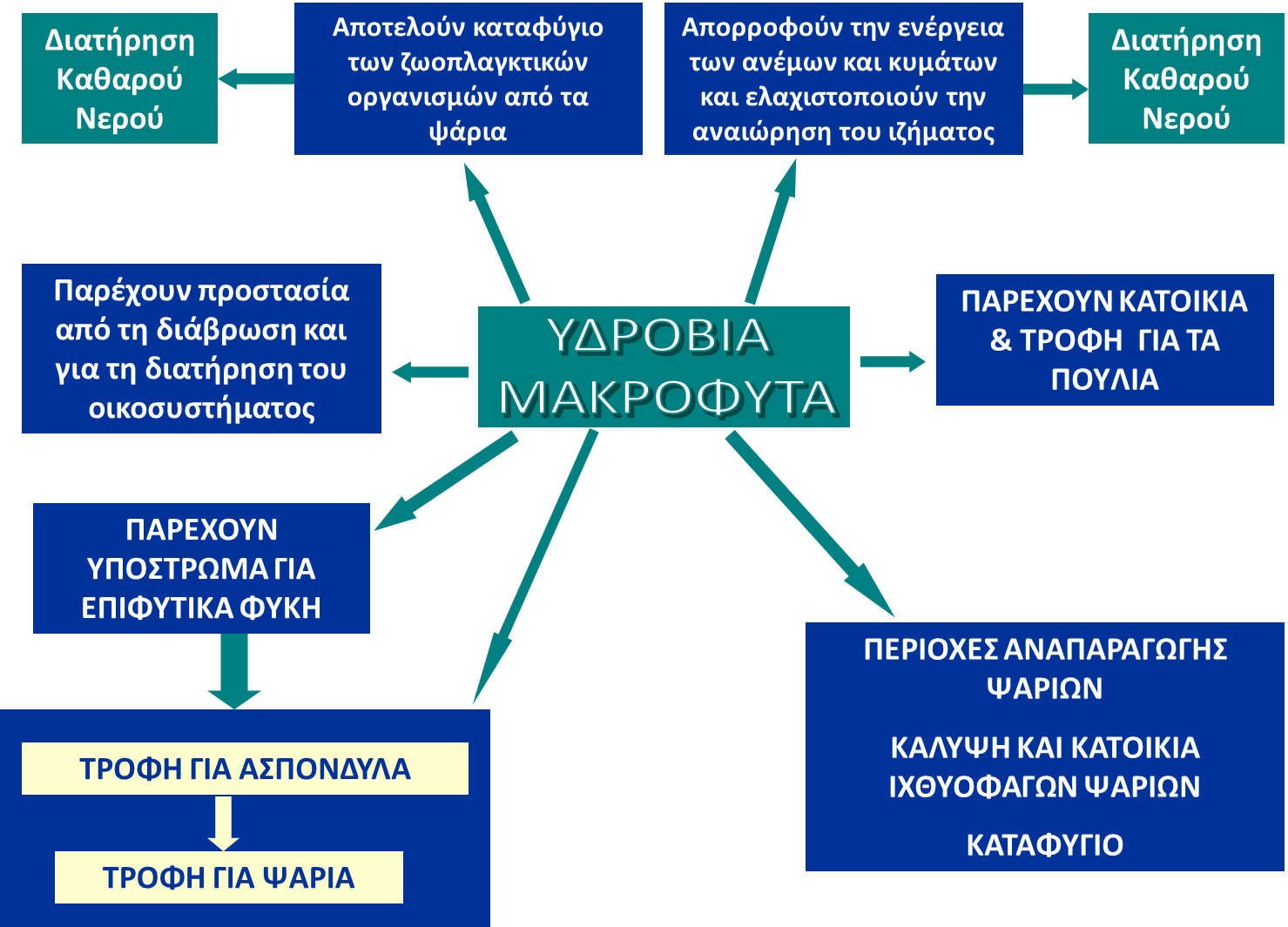 Μέθοδοι Αποκατάστασης

Διαχείριση Θρεπτικών

Περιορισμός Εξωτερικής Τροφοδοσίας

Σημειακές πηγές ρύπανσης (περιορισμός, επεξεργασία, sediment basins, artificial wetlands)

Μη-σημειακές πηγές ρύπανσης (αναδιάρθρωση καλλιεργειών, εκτατικότητα, απομάκρυνση υπολειμμάτων, μονοκαλλιέργειες, μη σταβλισμένη κτηνοτροφία)

- Οριοθέτηση, χαρακτηρισμός ζωνών
Μέθοδοι Αποκατάστασης

Διαχείριση Θρεπτικών

Περιορισμός Εξωτερικής Τροφοδοσίας

Χημική δέσμευση P

Απομάκρυνση ιζήματος (dredjing ή γεωπανα)

Δημιουργία όχθης ή/και νησίδων
Μέθοδοι Αποκατάστασης

Βιολογικές μέθοδοι διαχείρισης

Απομάκρυνση ή προσθήκη τμημάτων ενός πλέγματος
Συνήθως απομάκρυνση βενθοφάγων και πλαγκτοφάγων ψαριών
Μέθοδοι Αποκατάστασης

Alternative Stable states
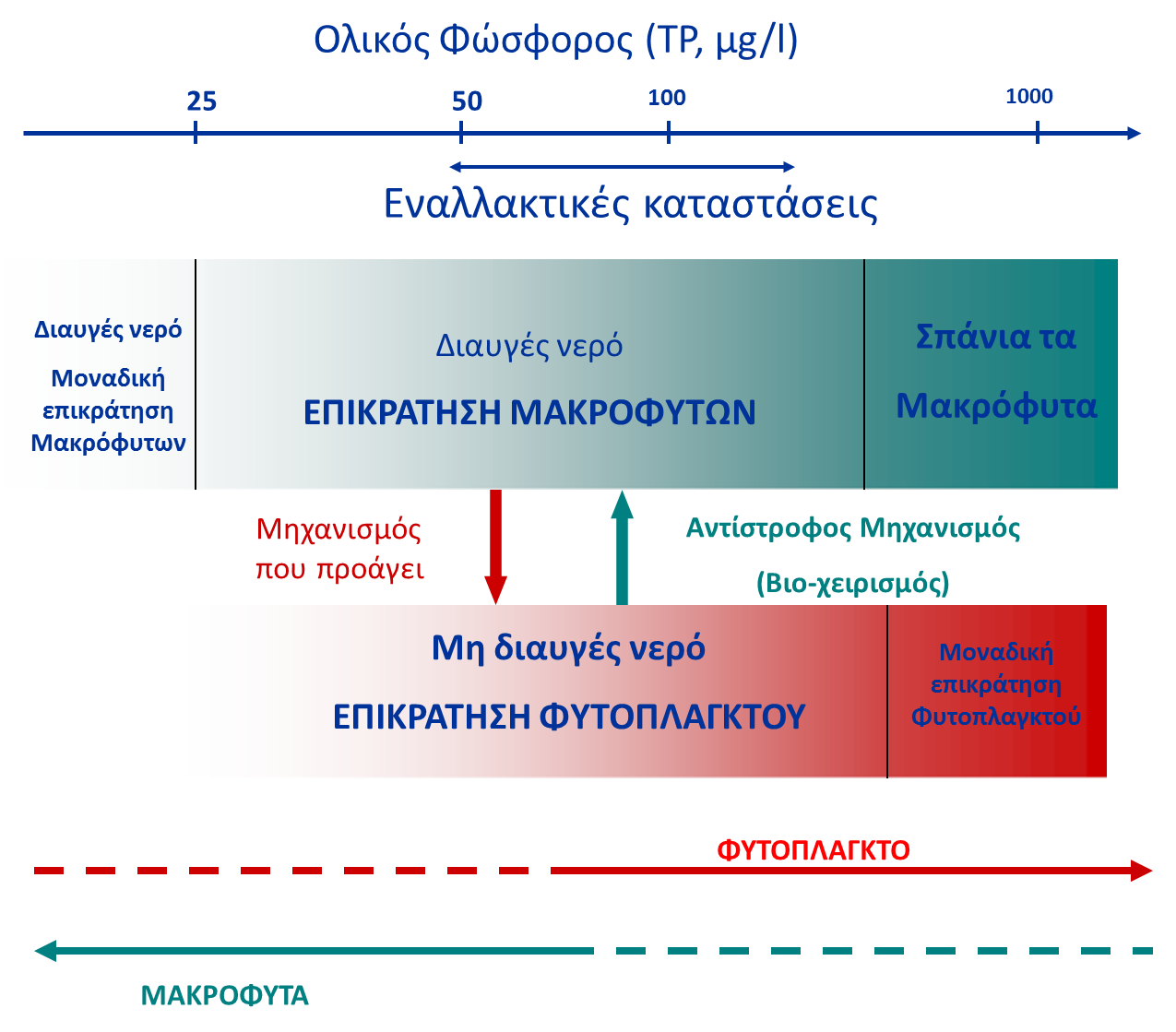